Czy stosowanie umiaru jest zaletą?
Lekcja 17
Lekcja 17
1
Co to jest umiar?
To nasza zdolność do właściwego zachowania się w różnych sytuacjach
Szczególnie dotyczy naszego podejścia do przyjemności
Lekcja 17
2
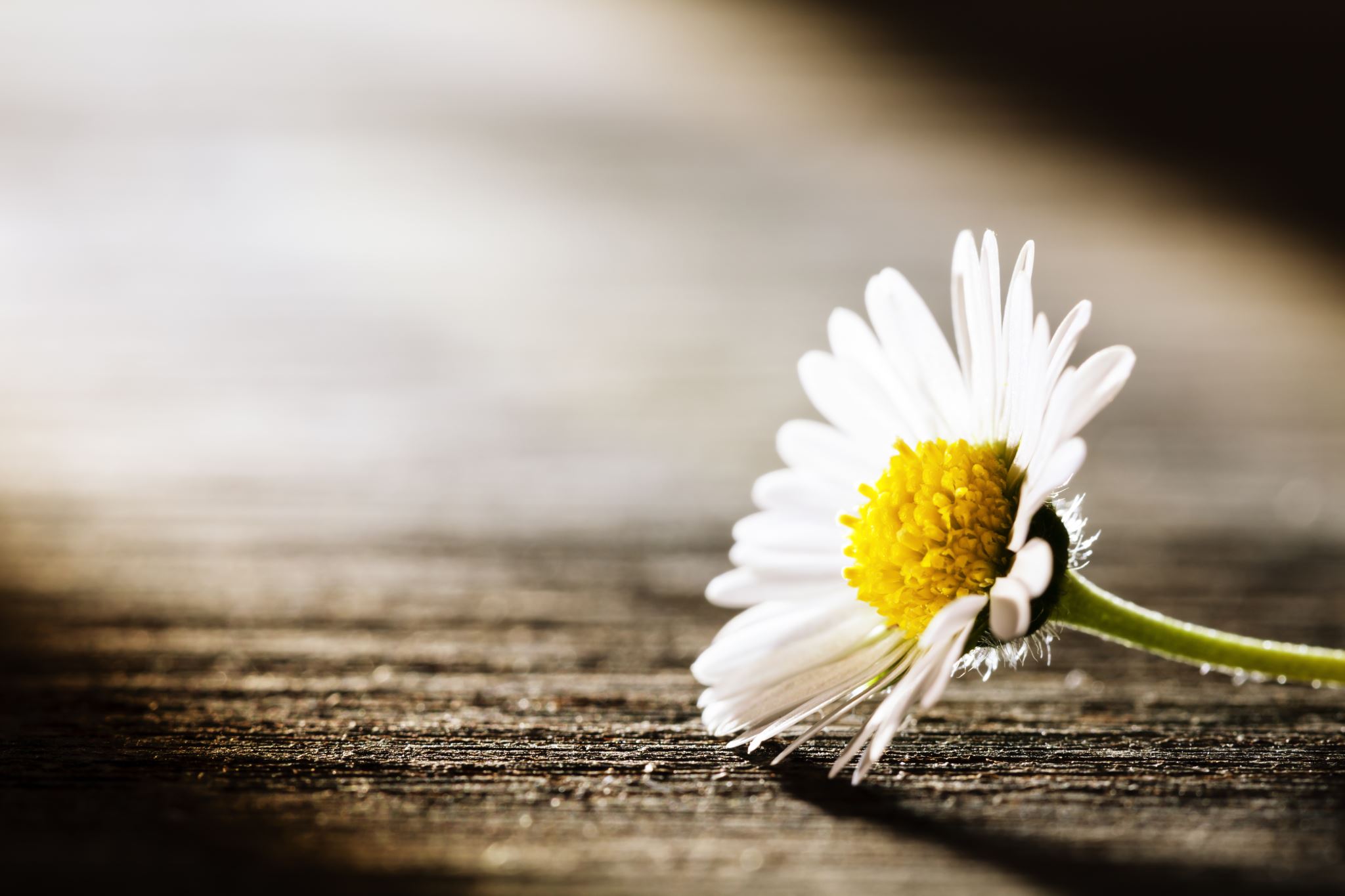 Co to jest zaleta?
Zaleta to nasza umiejętność do dobrego postępowania
Zaleta zawsze powoduje, że postępujemy dobrze i że dobro naszego postępowania przynosi dobro nam i innym
Lekcja 17
3
Jakie znasz przyjemności?
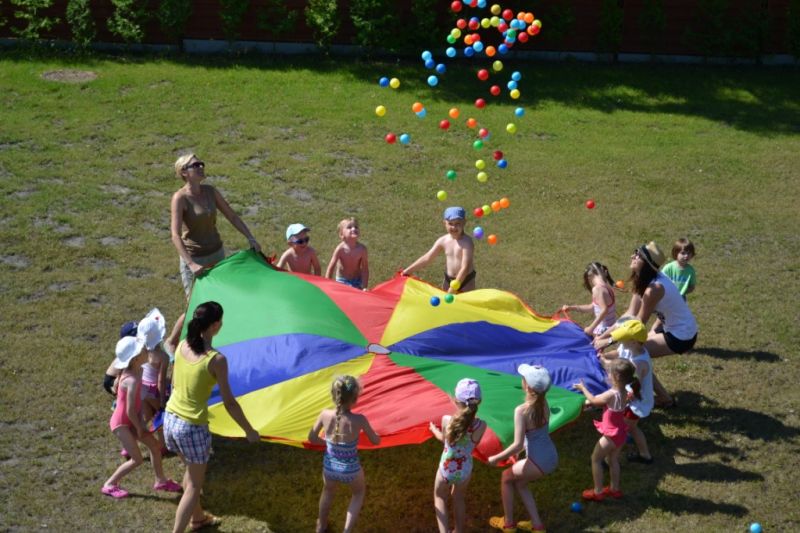 Jedzenie
Picie
Zabawa i rozrywka
Spotkania z przyjaciółmi
Gromadzenie ulubionych rzeczy
(ubrania, ozdoby, zabawki, oszczędności)
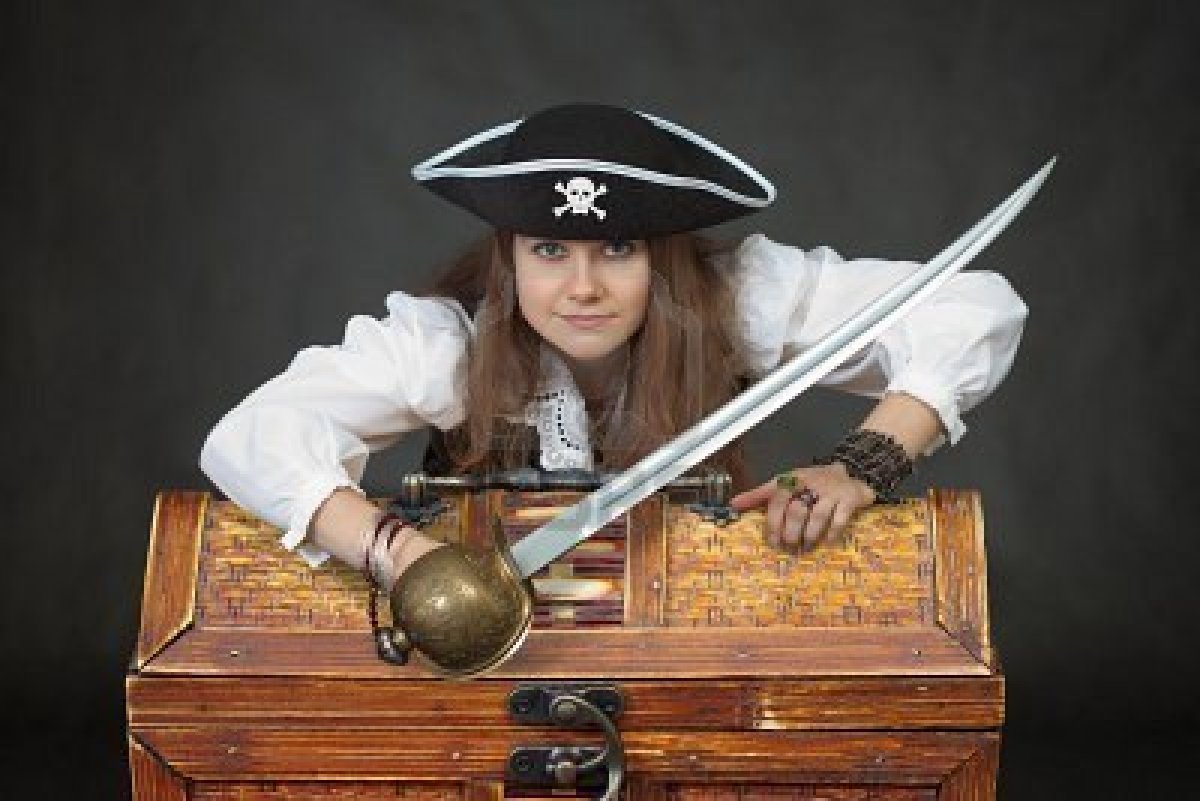 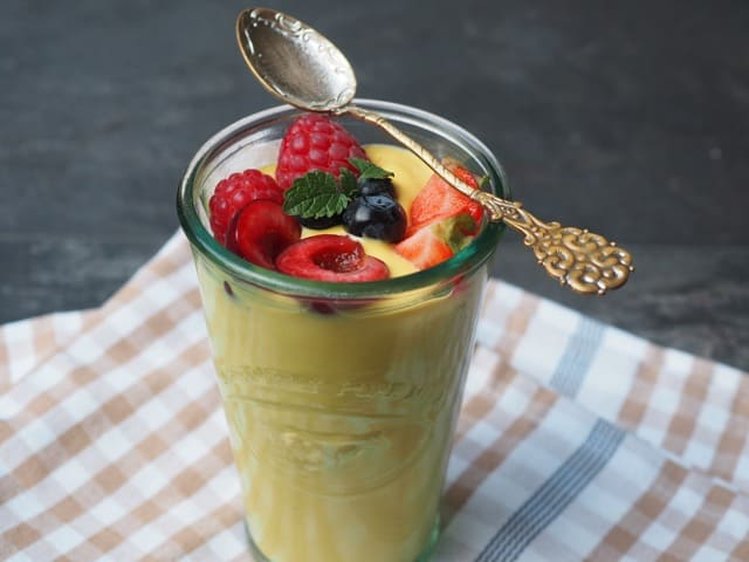 Lekcja 17
4
Czyli Umiar dotyczy…..
Pilność
Mojego zainteresowania wiedzą
Pokora
Tego, w jaki sposób wypowiadam się
Takt
Poczucia mojej własnej wartości
Sztuka relaksu
umiar
Wstrzemięźliwość
Tego jak odpoczywam i jak się bawię
Tego, co jem, ile jem i jak jem
Tego, jak się ubieram i jakie ozdoby zakładam
Tego, co piję, ile i jak piję
Skromność
Dobry gust
Wstrzemięźliwość
Lekcja 17
5
Stosowanie umiaru
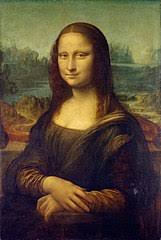 Człowiek stosujący umiar w swoim codziennym postępowaniu to człowiek…..


Szlachetny
Szlachetność to „prezent”, który dostajemy w nagrodę za stosowanie umiaru w naszym postępowaniu
Lekcja 17
6